Organización de los Estados Americanos (OEA)
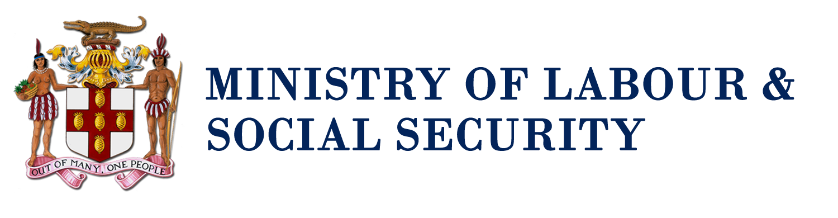 1
MECANISMOS DE PROTECCIÓN SOCIAL PARA LA ECONOMÍA INFORMAL DE JAMAICA
LA SITUACIÓN
FUERZA DE TRABAJO POR GÉNERO
FUERZA DE TRABAJO
Fuerza de trabajo
Hombres
53.71%
Mujeres
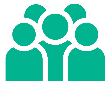 49%
Población
46.28%
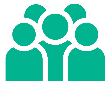 Las mujeres representan el 46,28% de la fuerza laboral, mientras que los hombres representan el 53,71% (STATIN, 2022)
Jamaica tiene una población de 2,7 millones de personas y una fuerza laboral (empleada y desempleada) de 1,3 millones (49% de la población) (STATIN, 2022)
2
MECANISMOS DE PROTECCIÓN SOCIAL PARA LA ECONOMÍA INFORMAL DE JAMAICA
LA SITUACIÓN
FUERZA LABORAL EMPLEADA INFORMAL
MENTE POR GÉNERO
C
FUERZA LABORAL EMPLEADA POR GÉNERO
Mujeres
1,269,300
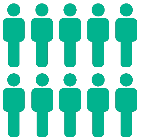 42%
Hombres
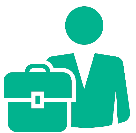 691,600
58%
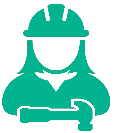 577,700
Las mujeres representan el 42% de la fuerza laboral, mientras que los hombres representan el 58% (MLSS, 2022)
Las mujeres representan el 45,51% de la fuerza laboral, mientras que los hombres representan el 54,5% (MLSS, 2022)
3
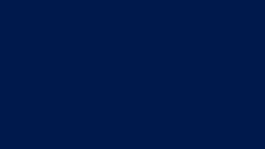 MECANISMOS DE PROTECCIÓN SOCIAL PARA LA ECONOMÍA INFORMAL DE JAMAICA
LA SITUACIÓN
El empleo informal representa aproximadamente el 50% del empleo total en Jamaica. De este número, los hombres representan la mayoría del empleo informal (OIT, 2014).
La economía informal representa entre el 34,2 % y el 42,6 % del Producto Interno Bruto (PIB) de Jamaica (OIT, 2014). El sector MIPYME se caracteriza por un alto grado de informalidad, bajos índices de cumplimiento tributario, diferenciación limitada, bajos estándares de calidad y etiquetado (PIOJ, 2018).
Más del 80% de los hombres y más del 75% de las mujeres en el empleo informal no aprobaron exámenes externos, por lo tanto, tenían muy poca educación formal (OIT, 2014).
4
[Speaker Notes: Statin (APRIL 2022):  https://statinja.gov.jm/LabourForce/NewLFS.aspx
ILO (2014): https://www.ilo.org/wcmsp5/groups/public/---americas/---ro-lima/documents/publication/wcms_245888.pdf]
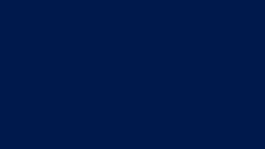 MECANISMOS DE PROTECCIÓN SOCIAL PARA LA ECONOMÍA INFORMAL DE JAMAICA
LA SITUACIÓN
Entre los trabajadores del sector informal, aproximadamente 45 000 son trabajadoras domésticas y 200 000 son trabajadores de pesca o agricultura (OIT, 2020).
Como resultado de la naturaleza informal de estos grupos laborales, se encuentran entre los más vulnerables dentro del mercado laboral; principalmente debido a:

Falta de protección social
Condiciones de trabajo pobres
Salarios bajos
Informalidad de la PYMEs
Falta de cualificación educativa
Falta de experiencia laboral
5
[Speaker Notes: ILO 2020- https://www.ilo.org/caribbean/newsroom/WCMS_762567/lang--en/index.htm]
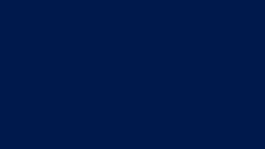 MECANISMOS DE PROTECCIÓN SOCIAL PARA LA ECONOMÍA INFORMAL DE JAMAICA
Estrategia de protección social de todo el gobierno
Con el fin de lograr un mayor número de personas empleadas formalmente en la fuerza laboral, el Gobierno de Jamaica ha hecho un esfuerzo especial para enfocarse en las Micro, Pequeñas y Medianas Empresas (MIPYMES) para estimular la formalización de las empresas y facilitar que los trabajadores se empleen formalmente. Algunas de estas estrategias incluyen:
MIPYME y Política de Emprendimiento (Redactado por la Secretaría de CARICOM). Esta política está en línea con el Plan Nacional de Desarrollo de Jamaica (Visión 2030) (PIOJ, 2018);
La Política de Zona Económica Especial que describe el marco para la atracción de inversiones en industrias basadas en la logística y asigna estas inversiones a los vínculos con las MIPYME en la economía nacional (PIOJ, 2018);
La Estrategia Nacional de Inclusión Financiera que articula un plan de acción para abrir un camino hacia una mayor inclusión de los ciudadanos y las MIPYMES (PIOJ, 2018);
6
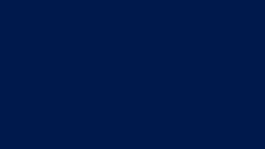 MECANISMOS DE PROTECCIÓN SOCIAL PARA LA ECONOMÍA INFORMAL DE JAMAICA
Estrategia de protección social de todo el gobierno
El Consejo de Vinculaciones Turísticas que promueve lazos comerciales más estrechos entre los resorts y atracciones y las empresas nacionales y empresas agrícolas (PIOJ, 2018);
La Revisión de la Política Nacional de Calidad actualmente en curso, que recomienda iniciativas enfocadas en la calidad para el sector MIPYME (PIOJ, 2018);
La Política Energética Nacional que actualmente está implementando el Ministerio de Ciencia, Energía y Tecnología (MCET) (PIOJ, 2018);
7
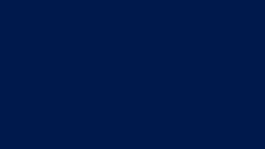 MECANISMOS DE PROTECCIÓN SOCIAL PARA LA ECONOMÍA INFORMAL DE JAMAICA
MECANISMOS ACTUALES EN LA DIVISIÓN DEL TRABAJO DEL MINISTERIO
Con el fin de mejorar y proteger la calidad de vida de los miembros de la economía informal, se ha encomendado al Ministerio del Trabajo y Seguridad Social: 

Promover el desarrollo del Mercado Laboral de Jamaica;
Ayudar a las personas desempleadas a conseguir empleo;
Fortalecer el sistema de protección social de acuerdo con la política del Gobierno para reducir la pobreza.
8
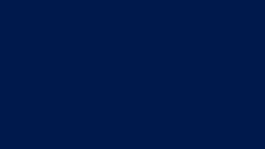 MECANISMOS DE PROTECCIÓN SOCIAL PARA LA ECONOMÍA INFORMAL DE JAMAICA
MECANISMOS ACTUALES EN LA DIVISIÓN DEL TRABAJO DEL MINISTERIO
Como resultado del mandato del Ministerio, el ELE se estableció en enero de 2002 para vincular a los posibles empleadores con los empleados y viceversa a través de un medio basado en la web. 


También proporciona servicios fuera de línea a los solicitantes de empleo, incluido el asesoramiento profesional básico (redacción de currículums, entrevistas y técnicas de búsqueda de empleo). Antes de 2002, el marco manual de ELE existía como Servicio de Empleo Local del Gobierno que proporcionaba puestos de trabajo a trabajadores no calificados dentro del sector informal, como jardineros, trabajadores domésticos y de mantenimiento, entre otros. 


Esto dio paso a la expansión de sus servicios para incluir el Sistema de Información del Mercado Laboral (SIML) basado en la web con la asistencia del BID en 2014.
9
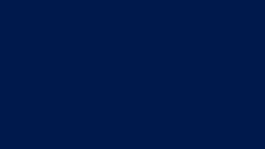 MECANISMOS DE PROTECCIÓN SOCIAL PARA LA ECONOMÍA INFORMAL DE JAMAICA
MECANISMOS ACTUALES EN LA DIVISIÓN DEL TRABAJO DEL MINISTERIO
Con la expansión de la Bolsa de Trabajo Electrónica a la esfera basada en la web, el Departamento se ha vuelto cada vez más equipado para llegar a un mayor número de buscadores de empleo y empleadores en toda la isla. 

En un esfuerzo por aumentar y mantener la presencia de la Bolsa de Trabajo Electrónica dentro del mercado laboral, el Departamento ha identificado la necesidad de asociarse con grupos informales para brindar la oportunidad de ingresar a la economía formal. 

Como tal, el Departamento hasta ahora:
Firmó un MOU con el Sindicato de Trabajadores Domésticos de Jamaica en octubre de 2020
Bajo el MOU, el Ministerio ha:
Proporcionó y mantuvo sillas, impresoras multifunción, computadoras de escritorio para que los miembros del Sindicato accedan al Sistema de Información del Mercado Laboral. 
Brindar capacitación a los miembros de la Unión sobre cómo utilizar el LMIS. 
Proporcionar sesiones de habilidades de empleabilidad de rutina a los miembros de la Unión para que puedan mejorar sus habilidades.
Por otro lado, el Sindicato tiene la tarea de promover el LMIS y proporcionar datos del mercado laboral sobre sus miembros para mejorar aún más la eficiencia del Ministerio.
10
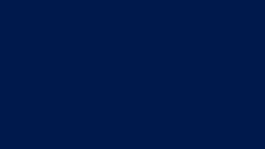 MECANISMOS DE PROTECCIÓN SOCIAL PARA LA ECONOMÍA INFORMAL DE JAMAICA
MECANISMOS ACTUALES EN LA DIVISIÓN DEL TRABAJO DEL MINISTERIO
Planificación y ejecución de la Sesión de Habilidades de Empleabilidad para clientes que buscan ingresar al mercado laboral. Un componente central de estas sesiones es la capacitación en habilidades blandas y la importancia de encontrar empleo dentro de la economía formal. 


Proporcionó sesiones individuales de asesoramiento profesional para clientes según las necesidades. 


Después de que estas sesiones hayan sido completadas por los Oficiales de Desarrollo de Carrera del Departamento, estas personas son enviadas a los Representantes del Servicio de Empleo para ayudar a encontrar empleo con los empleadores que han sido investigados por el Ministerio. 


Proporcionó oportunidades de empleo a través de ferias de trabajo de rutina que se dirigen específicamente a personas con poca o ninguna educación formal.
11
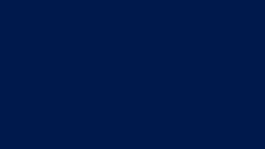 MECANISMOS DE PROTECCIÓN SOCIAL PARA LA ECONOMÍA INFORMAL DE JAMAICA
MECANISMOS ACTUALES EN LA DIVISIÓN DEL TRABAJO DEL MINISTERIO
La División de Seguridad Social tiene hasta el momento: 

Se asoció con la OIT para brindar apoyo a los miembros del sector informal a través del Proyecto de Transición a la Formalidad de Jamaica (PTFJ) durante un período de 15 meses con miras a institucionalizarse a partir de entonces.

Objetivo del proyecto:
Formalizar a los trabajadores domésticos así como a los trabajadores del sector agropecuario y pesquero; 
Brindar apoyo para el desarrollo de empresas agrícolas para la formalización de micro, pequeñas y medianas empresas; 
Desarrollo de currículos de formación para la certificación de Educación y Formación Técnica y Profesional (EFTP) vinculados a las ocupaciones y necesidades de los pescadores; y
Desarrollo de capacidades técnicas y de diálogo social para las organizaciones de trabajadores y empleadores para revisar y revisar la legislación y en las negociaciones tripartitas sobre salarios y beneficios para los trabajadores domésticos.
12
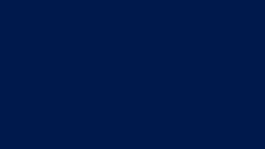 MECANISMOS DE PROTECCIÓN SOCIAL PARA LA ECONOMÍA INFORMAL DE JAMAICA
LOGROS BAJO EL PTFJ:
Foros realizados a través de la Confederación de Sindicatos de Jamaica para informar a los trabajadores informales sobre sus derechos en un esfuerzo por fomentar el empleo formal

Implementación de los programas de Becas de Emprendimiento y Rehabilitación

Alianzas establecidas con: 
Ministerio de Industria, Inversión y Comercio
Ministerio de Agricultura, Pesca y Alimentación
Autoridad de Desarrollo Agrícola Rural (RADA)
Fideicomiso Nacional de Vivienda
HEART Trust / Autoridad Nacional de Capacitación
Sindicato de Trabajadores Domésticos de Jamaica
Unión de Cooperativas de Pescadores de Jamaica
Confederación de Sindicatos de Jamaica
Federación de Empleadores de Jamaica
13
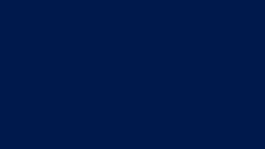 MECANISMOS DE PROTECCIÓN SOCIAL PARA LA ECONOMÍA INFORMAL DE JAMAICA
LOGROS BAJO EL PTFJ:
Consultoría comprometida en colaboración con la Unidad de Planificación,                  Seguimiento e Investigación del Ministerio
        para realizar un estudio sobre las barreras que impiden la contribución al esquema NIS en Jamaica

Lanzamiento del Plan de Acción de Transición a la Formalidad 

Campaña publicitaria dirigida a trabajadores domésticos, agrícolas y pesqueros a través de televisión, redes sociales y radio

Folletos y volantes difundidos dirigidos a trabajadoras del hogar

Realizan foro de sensibilización con miembros del público sobre Trabajo Infantil
14
Lecciones
Aprendidas
El Ministerio pudo implementar y ajustar estrategias y políticas para mejorar la formalización de la fuerza laboral informal;
El Ministerio pudo identificar y crear vínculos con grupos específicos, como trabajadores domésticos y pescadores, para estimular la formalización de miles de;
El Ministerio está equipado para facilitar la capacitación formal y el asesoramiento profesional a los trabajadores informales a través de las sesiones de habilidades de empleabilidad de ELE y los MOU con instituciones como HEART para la capacitación técnica y vocacional;
Existe la necesidad de un enfoque de sensibilización más riguroso con respecto a los beneficios de las contribuciones NIS;
Con el fin de impulsar cambios sistemáticos dentro del sector informal, se debe adoptar un enfoque más amplio para facilitar la educación formal en áreas básicas como habilidades para el empleo, capacitación técnica y vocacional;
Existe la necesidad de que los servicios de empleo locales estén físicamente disponibles en todas las parroquias para un mayor acceso al empleo formal;
16
Los esfuerzos del Ministerio para aumentar la formalización de la fuerza laboral de Jamaica han estado funcionando.

Numerosos sectores, incluido el Sindicato de Trabajadores Domésticos de Jamaica (STDJ) y la Autoridad Nacional de Pesca, han estado ansiosos por colaborar con el Ministerio para formalizar a sus miembros a fin de recibir protección social.
Desde la implementación de las Becas de Emprendimiento, más de dos mil (2,000) clientes han recibido apoyo para proyectos de microempresas principalmente en Agricultura y Comercio. Para el año fiscal 2020/21, se otorgaron cuatrocientas cincuenta y ocho (458) subvenciones (MLSS, 2022).
Eficacia de EsfuerzosMLSS
1
2
3
Para el año fiscal que finalizó el 31 de marzo de 2021, se otorgaron subvenciones de asistencia para la rehabilitación a 356 personas, de las cuales el 72 % son mujeres (MLSS, 2022).
Desde el año fiscal 2013/2014, el departamento de empleo local de MLSS ha colocado a más de 7400 personas que buscan empleo en un empleo remunerado.
15
Desafíos
Las MIPYMES y los trabajadores tradicionalmente informales  evitan la interacción con las entidades gubernamentales debido a la falta de confianza;
Dado que la mayoría de la fuerza laboral informal tiene poca educación formal, existe renuencia a ingresar a la fuerza laboral formal;
Trabajadores informales y MIPYMES, no ven el beneficio de participar en esquemas NIS;
Debido a la naturaleza informal de este sector, es un desafío rastrear y recopilar datos de este sector;
15
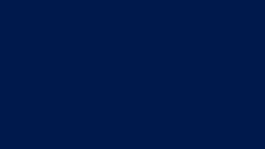 MECANISMOS DE PROTECCIÓN SOCIAL PARA LA ECONOMÍA INFORMAL DE JAMAICA
ACTIVIDADES PLANIFICADAS PARA FORTALECER EL PROCESO DE FORMALIZACIÓN:
Realizar una evaluación posterior al proyecto del Proyecto de Transición a la Formalidad de Jamaica (PTFJ) 

Propuesta de MoU entre el Ministerio del Trabajo y Seguridad Social y la Autoridad Nacional Pesquera.
Implementación del Seguro de Cesantía. Esto alentará y atraerá a los miembros de la fuerza laboral informal a la transición a la formalidad para recibir protección social en caso de pérdida de empleo. 


Propuesta de reformas a la legislación para el fortalecimiento de la legislación laboral, encaminadas a la aplicación efectiva de la regulación por parte del gobierno y los Funcionarios Laborales.
18
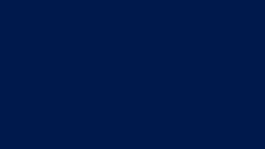 GRACIAS
19